Как подготовить ребенкак школе?
МБДОУ «Детский сад 40 Ладошки»
Подготовила воспитатель : Семенова Л.М.
Содержание:Цель.........................................................................3Цитата.....................................................................4Памятка..................................................................5Факторы успешной подготовки к школе.........7Физическая готовность ребенка........................8Интеллектуальная готовность...........................9Мелкая моторика................................................10Мотивационнная готовность............................11Коммуникативная готовность..........................12Обратите внимание............................................13Рекомендации......................................................14
Цель:Повысить грамотность и компетентность родителей по вопросу подготовки детей к школе.
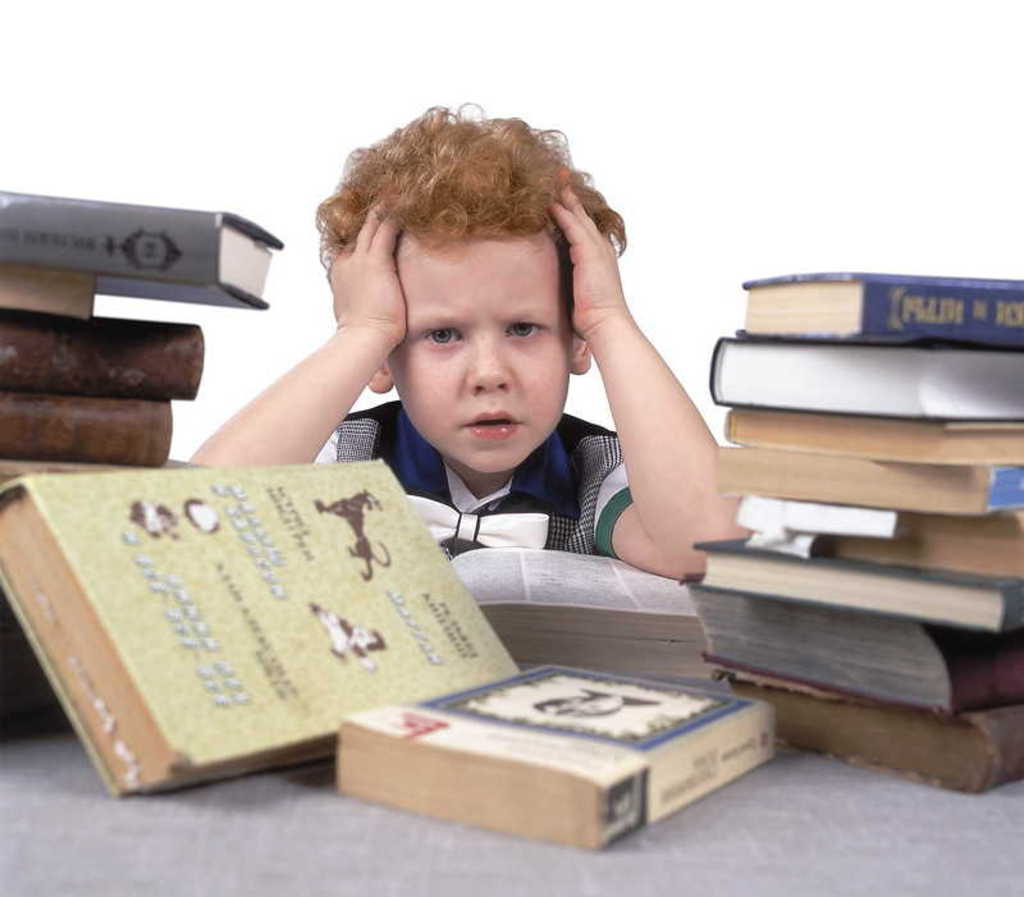 Быть готовым к школе не значит уметь читать, писать и считать. Быть готовым к школе - значит быть готовым всему этому научиться.Л.Н. Венгер
Памятка.Весна — время особых хлопот в семьях будущих первоклассников. Скоро в школу.Подготовка к школе – процесс многоплановый. И следует отметить, что начинать заниматься с детьми следует не только непосредственно перед поступлением в школу, а далеко до этого, с младшего дошкольного возраста. И не только на специальных занятиях, но и в самостоятельной деятельности ребят – в играх, в труде, общении со взрослыми и сверстниками.Родители часто забывают, что важны не столько умения, сколько познавательная активность ребенка - жажда знаний, желание узнавать новое.
Родители часто забывают, что важны не столько умения, сколько познавательная активность ребенка - жажда знаний, желание узнавать всё новое. Нередко родители ошибочно воспринимают собственного малыша, как некий «сосуд» для знаний, который нужно наполнить, а не как «факел», который необходимо зажечь.Даже хорошо считающий, бегло читающий, рассказывающий ихи страницами, буквально гениальный ребёнок, может быть совершенно не готов к школе, если обладает низким уровнем личностной, психологической зрелости и коммуникативной, социальной готовности к общению с людбми. То есть нужно подготовить ребенка к школе психологически.
Факторы 
успешной подготовки 
к школе
Физическая 
готовность
Интеллектуальная 
готовность
Личностная 
готовность
Эмоционально-волевая 
готовность
Физическая готовность ребенка.Этот аспект означает, что ребенок должен быть готов к обучению в школе физически. То есть состояние его здоровья должно позволять успешно проходить образовательную программу. Физиологическая готовность подразумевает развитие мелкой моторики (пальчиков), координации движения. Ребенок должен знать, в какой руке и как нужно держать ручку. А также ребенок при поступлении в первый класс должен знать, соблюдать и понимать важность соблюдения основных гигиенических норм: правильная поза за столом, осанка и т. п.
Интеллектуальная готовность к школе.Предполагает:- развитие внимания, -памяти, - сформированные мыслительные операции, - анализа, синтеза, - обощения, - установление закономерности, - пространственного мышления,- развитие мелкой моторики. К первому классу у ребенка должен быть запас определенных знаний.
Мелкая моторика.При подготовке к школе важнее не учить его писать, а создать условия для развития мелких мышц рукиКакими же способами можно тренировать детскую руку?Существует много различных упражнений по развитию мелкой моторики:- раскрашивание- вырзание- лепка- штриховка- конструирование и др..
Мотивационная готовность.Ребенок должен уметь ориентироваться во времени, пространстве.Принимать новую социальную роль - роль школьника.- понимание ребенком, почему он идет в школу, важность обучения;- наличие интереса к учению и получению новых знаний;- способность ребенка выполнять задание, которое ему не совсем по душе, но этого требует учебная программа;- усидчивость – способность в течение определенного времени внимательно слушать взрослого и выполнять задания, не отвлекаясь на посторонние предметы и дела.
Коммуникативная готовность подразумевает следующее: проявляется в умении ребенка подчинять своё поведение законам и нормам поведения, то есть уметь общаться со сверстниками и взрослыми.Ребенок должен понимать, что хорошо, а что – плохо;ребенок должен принимать поставленную педагогом задачу, внимательно выслушивая, уточняя неясные моменты, а после выполнения он должен адекватно оценивать свою работу, признавать свои ошибки, если таковые имеются.
Обратите вниманиеРодители больше внимания должны уделять:  - общему развитию ребенка,  - развитию речи,  - умение составлять рассказ по картинке,    - пересказывать содержание известной сказки,                   - рассуждать, - понимать и объяснять смысл пословиц, - выразительно рассказывать стихи с     правильной интонацией, - различать в словах буквы и звуки.
Рекомендации:- Помогите своему ребенку овладеть информацией,    которая позволит ему не растеряться в обществе.- Приучайте ребенка содержать свои вещи в порядке.- Не пугайте ребенка трудностями и неудачами в    школе.- Научите ребенка правильно реагировать на    неудачи.- Помогите ребенку обрести чувство уверенности в    себе.- Приучайте ребенка к самостоятельности.- Учите ребенка чувствовать и удивляться,                 поощряйте его любознательность.-  Стремитесь сделать полезным каждое     мгновение общения с ребенком.